Analýza využití informačních technologií v MHD
Autor bakalářské práce: Marek Koubík
Vedoucí bakalářské práce: Ing. Jiří Čejka Ph.D. 
České Budějovice, rok 2016 


Vysoká škola technická a ekonomická v Českých Budějovicích
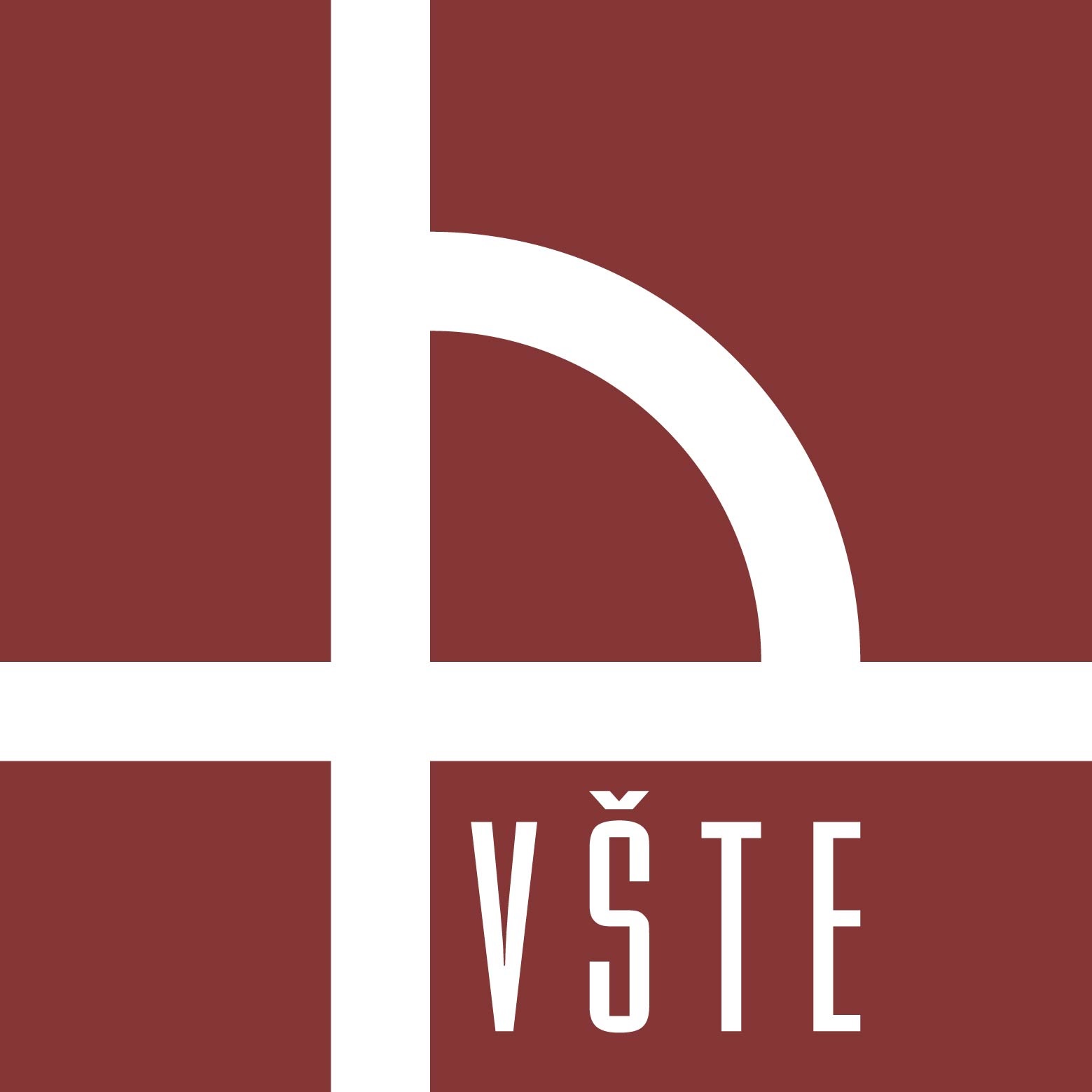 Motivace a důvody pro toto téma
Můj osobní zájem o informační technologie
Možné zatraktivnění MHD pro cestující 
Možné rozšíření poskytovaných služeb
Zájem o toto témata, jako o podnikatelský záměr
Cíl práce
Cílem práce je analyzovat využívaní informačních technologií, které jsou v současnosti v MHD aplikovány. Na základě provedené analýzy najít nové možnosti využití informačních technologií v MHD a provést ekonomické nebo technologicko-technické vyhodnocení.
Základní informace o práci
Hardware
Software
Zkoumaná oblast
Společnost Comett plus s.r.o.
Nyní používané informační technologie
metody práce
Metoda sběru dat 
Metoda zpracování dat
Rozbor získaných dat
Dotazníkové šetření
Počet respondentů
Místo sběru dat
Věk respondentů
Pohlaví respondentů
Počet otázek dotazníkového šetření
Otázky dotazníkového šetření
Výzkumné otázky
Výzkumná otázka č. 1: Je potřeba modernizace a zavedení informačních zastávek v městské hromadné dopravě?

Výzkumná otázka č. 2: Je dostatečně známá aplikace SEJF a další alternativní způsoby zakoupení jízdenek?

Výzkumná otázka č. 3: Zatraktivní městskou hromadnou dopravu zavedení internetu a možnost nabíjení telefonu v dopravním prostředku? 

Výzkumná otázka č. 4: Mají dopravní prostředky MHD dostatečnou dopravní preferenci před individuální osobní dopravou?

Výzkumná otázka č. 5: Jsou informační technologie v dopravním prostředku cestujícím nápomocné?
Navrhovaná opatření
Rozmístění automatů na jízdenky do dalších zastávek
Podpora aplikace Sejf a SMS plateb
Přidání digitálních informačních panelů s příjezdy spojů na zastávky
Zavedení internetu a dobíjení mobilního telefonu do vozidel MHD
Závěrečné shrnutí
Byly zodpovězeny výzkumné problémy 
Byla navržena opatření k řešení problémů
 Cíl práce byl splněn
Otázky Oponenta
Priority jednotlivých vylepšení
Realizace navrhovaných opatření
Děkuji Za pozornost